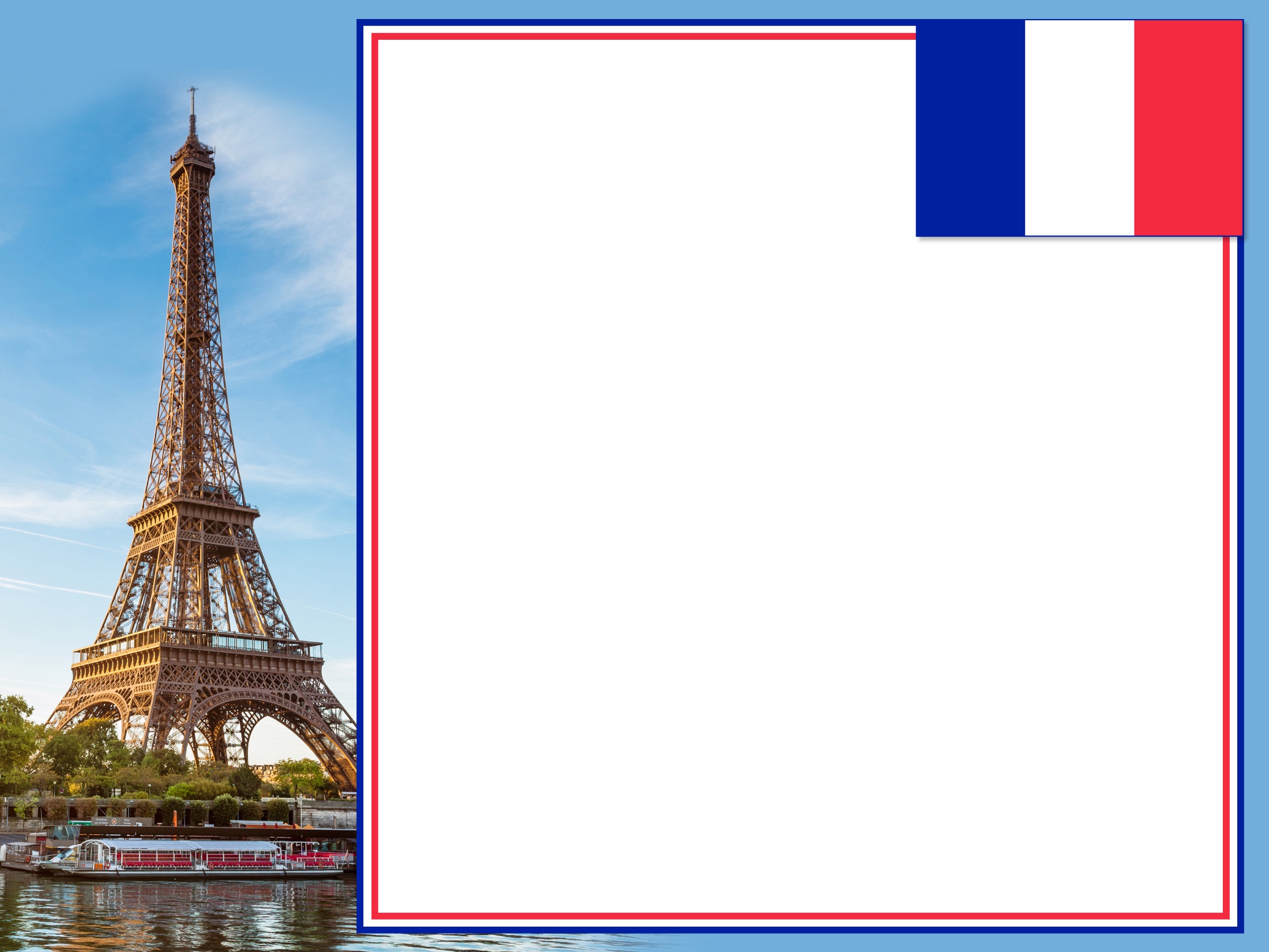 Мастер-класс 
по теме: 
“Образовательный 
контент для изучения и преподавания французского языка Enseigner le français”.
Подготовила: 
учитель иностранных языков 
МБОУ «Гимназия №5»
Осипкина Надежда Петровна
г. Дзержинский
12 апреля 2022г.
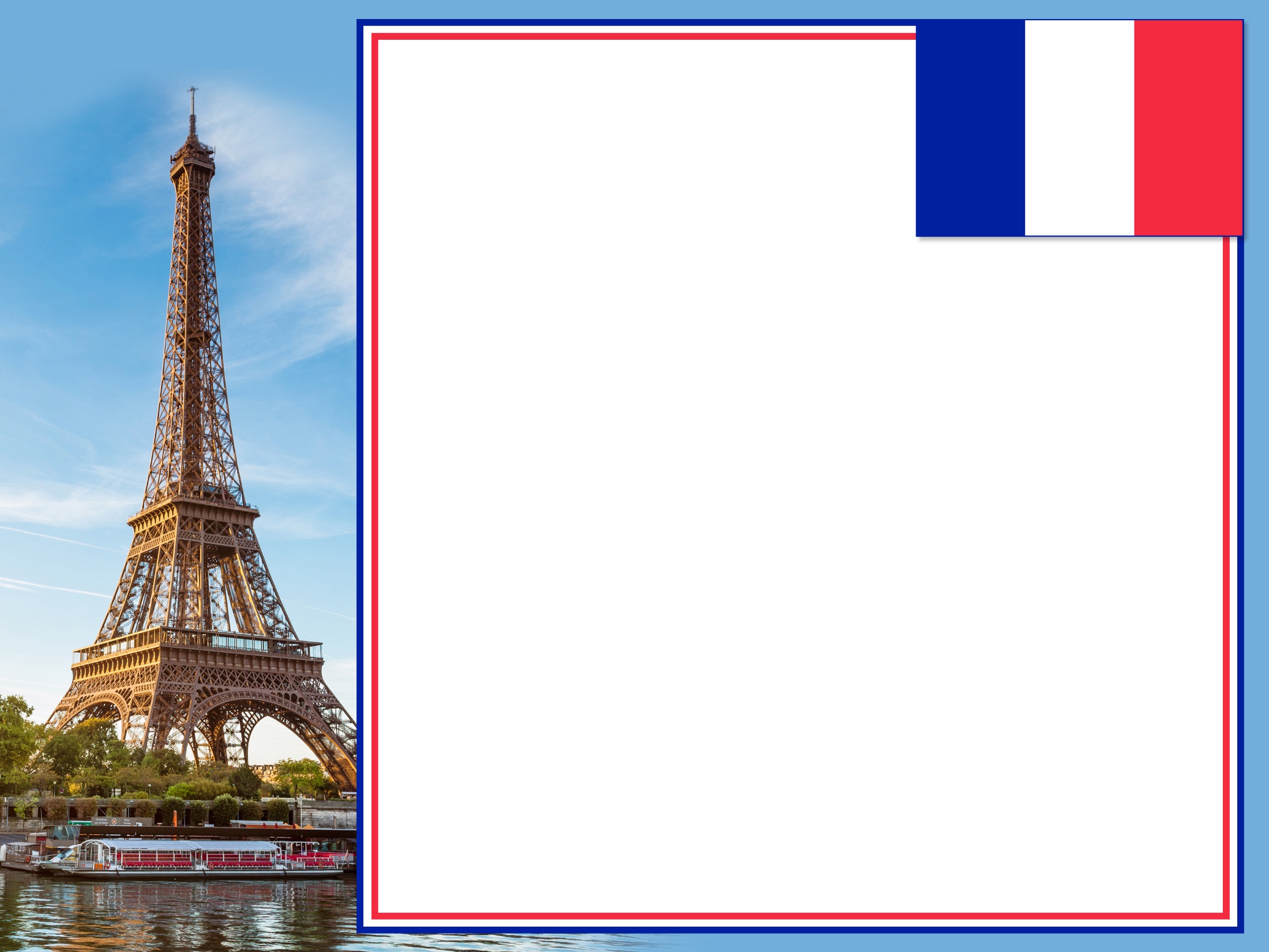 Что такое 
преподавание французского языка с помощью TV5MONDE?
Если Вы преподаете французский как иностранный язык (FLE), то TV5MONDE предоставляет Вам бесплатные образовательные ресурсы с оригинальным и мотивирующим подходом. 
На этом сайте можно найти сотни видео и заданий, адаптированных для изучения языка всех аудиторий – начиная от детей, подростков до взрослых, и на всех уровнях - от начинающих до продвинутых.
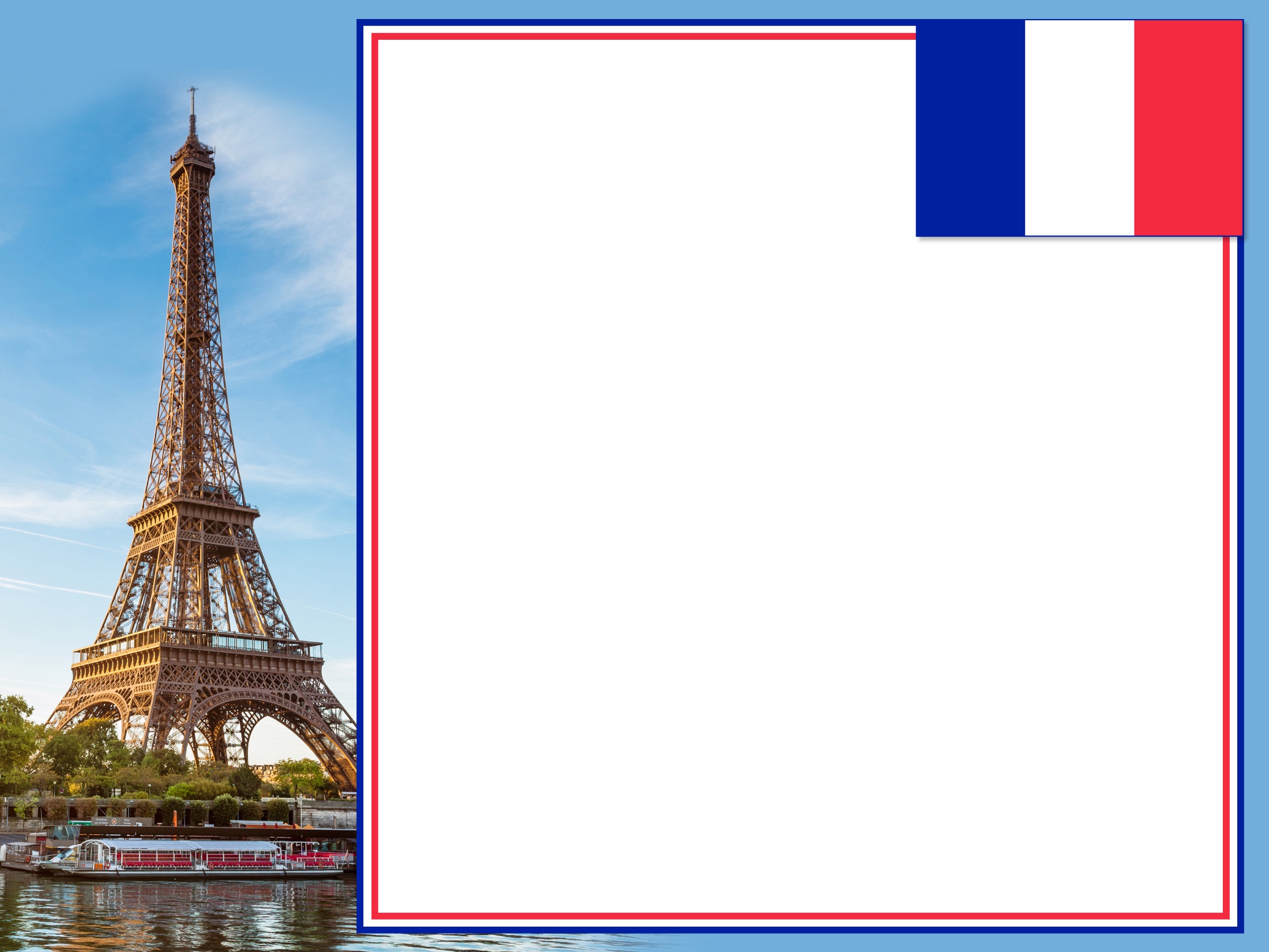 Каковы миссии 
изучения и 
преподавания французского языка с помощью сайта TV5MONDE?
Более 25 лет TV5MONDE предлагает образовательный контент для изучения и преподавания французского языка. 

Каждую неделю команда TV5MONDE, отвечающая за продвижение и преподавание французского языка, предлагает учителям и ученикам, изучающим французский язык как иностранный воспользоваться данным  бесплатным цифровом образовательным ресурсом  через сайт или мобильное приложение.
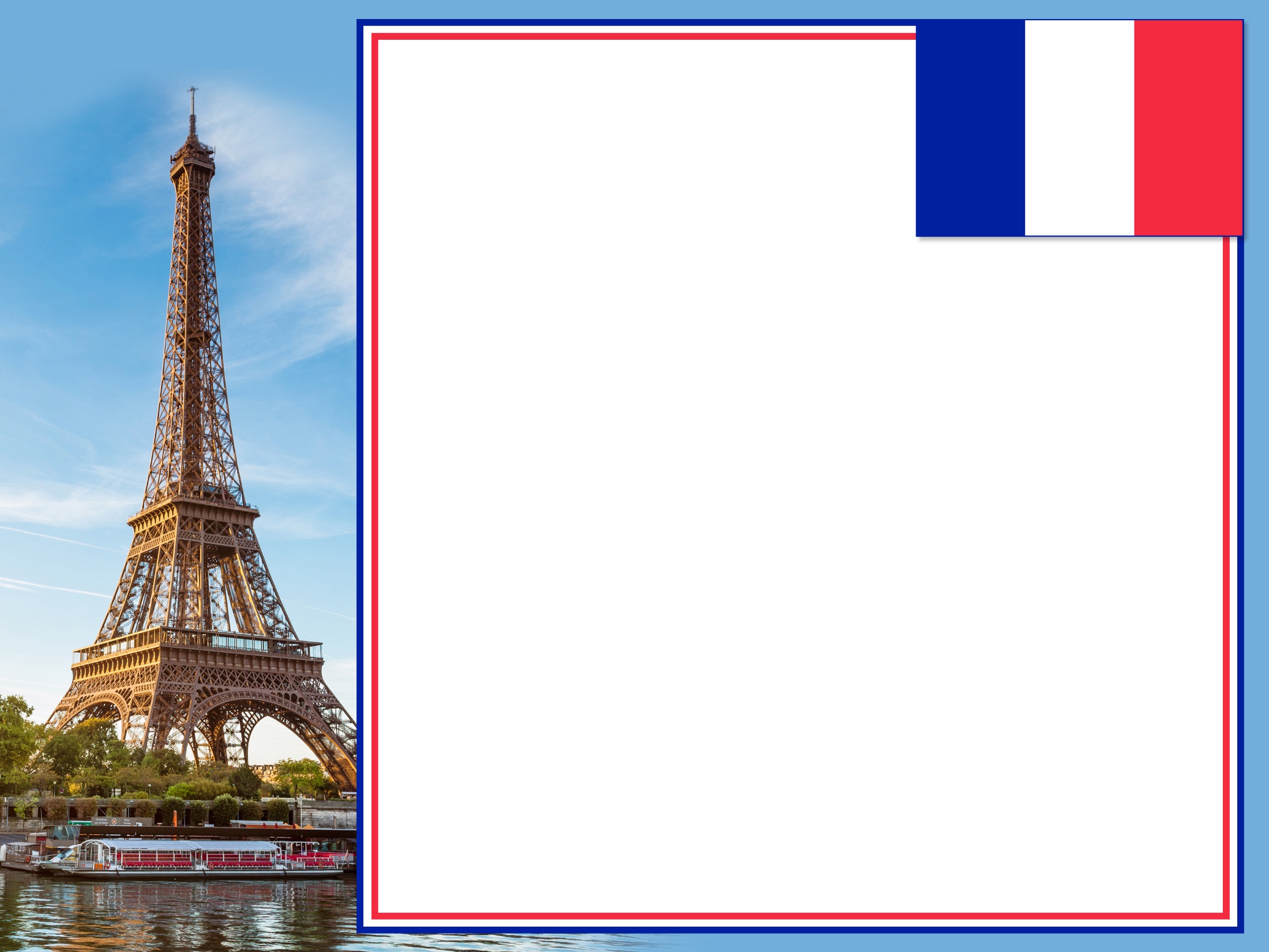 Кем создается 
образовательный 
ресурс?
Данный образовательный ресурс основывается на взаимодействии и сотрудничестве с опытными преподавателями.
 

Большая часть образовательного контента на сайте разрабатывается преподавательскими коллективами Alliance Française de Bruxelles-Europe и CAVILAM-Alliance française de Vichy, а также Alliance française Paris Île-de-France, CCI-Paris-Île-de-France, CLA, France Éducation International, Langues plurielles, Университета Лувена и независимыми дизайнерами, экспертами в своей области.
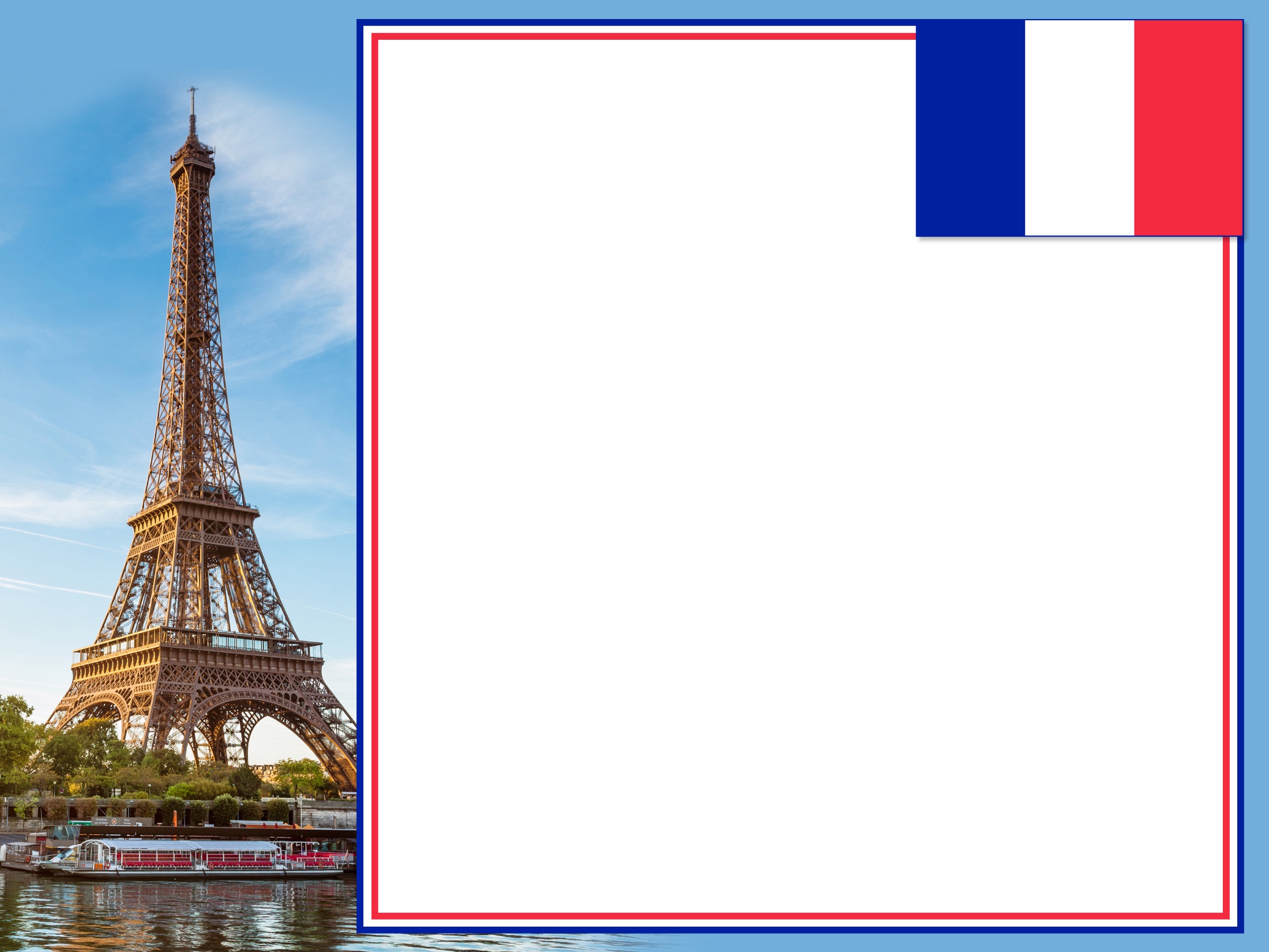 Бесплатный сайт для 
изучения и преподавания 
французского языка как 
иностранного (FLE)
https://enseigner.tv5monde.com
На сайте также можно ознакомиться с разными плакатами, открытками, брошюрами, со всей документацией, относящейся к работе образовательного контента  для изучения и преподавания французского языка Enseigner le français.

В течение 25 лет TV5MONDE является единственным международным телевизионным каналом, предлагающим полностью бесплатное образовательное пространство, предназначенное для всех и доступное в любой точке мира.
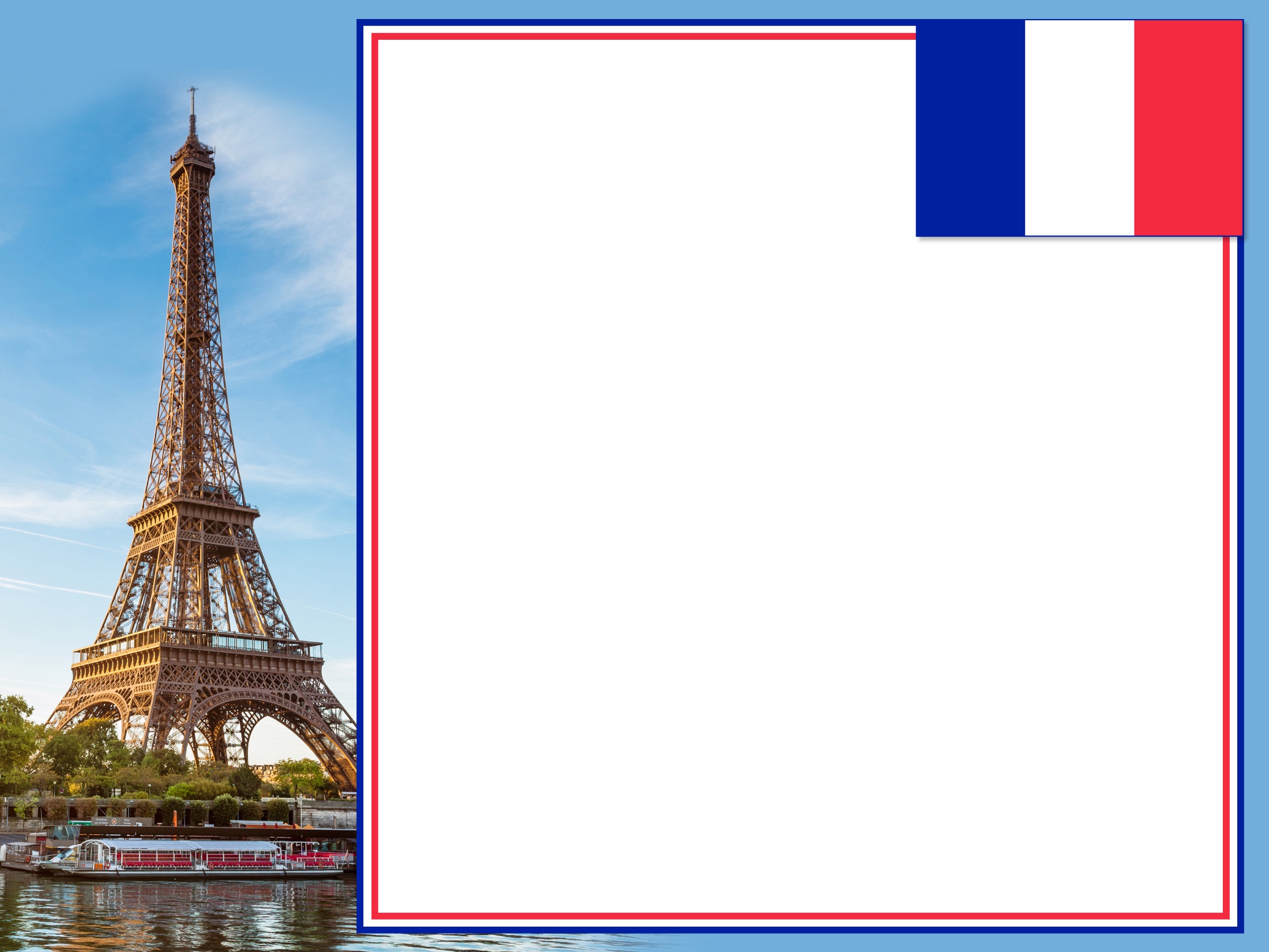 Бесплатный сайт для 
изучения и преподавания 
французского языка как 
иностранного (FLE)
https://enseigner.tv5monde.com
Данный образовательный ресурс предназначен для учителей и учеников всех возрастов и языковых уровней. Он предлагает инновационный и качественный контент для преподавания или изучения французского языка как иностранного.

Цифровые образовательные ресурсы в настоящее время стали неотъемлемой частью образовательного процесса. Таким образом контент данного образовательного ресурса можно использовать для преподавания  французского языка как иностранного и служит педагогической поддержкой для учителей, ищущих мотивирующие и оригинальные задания для своих учеников.
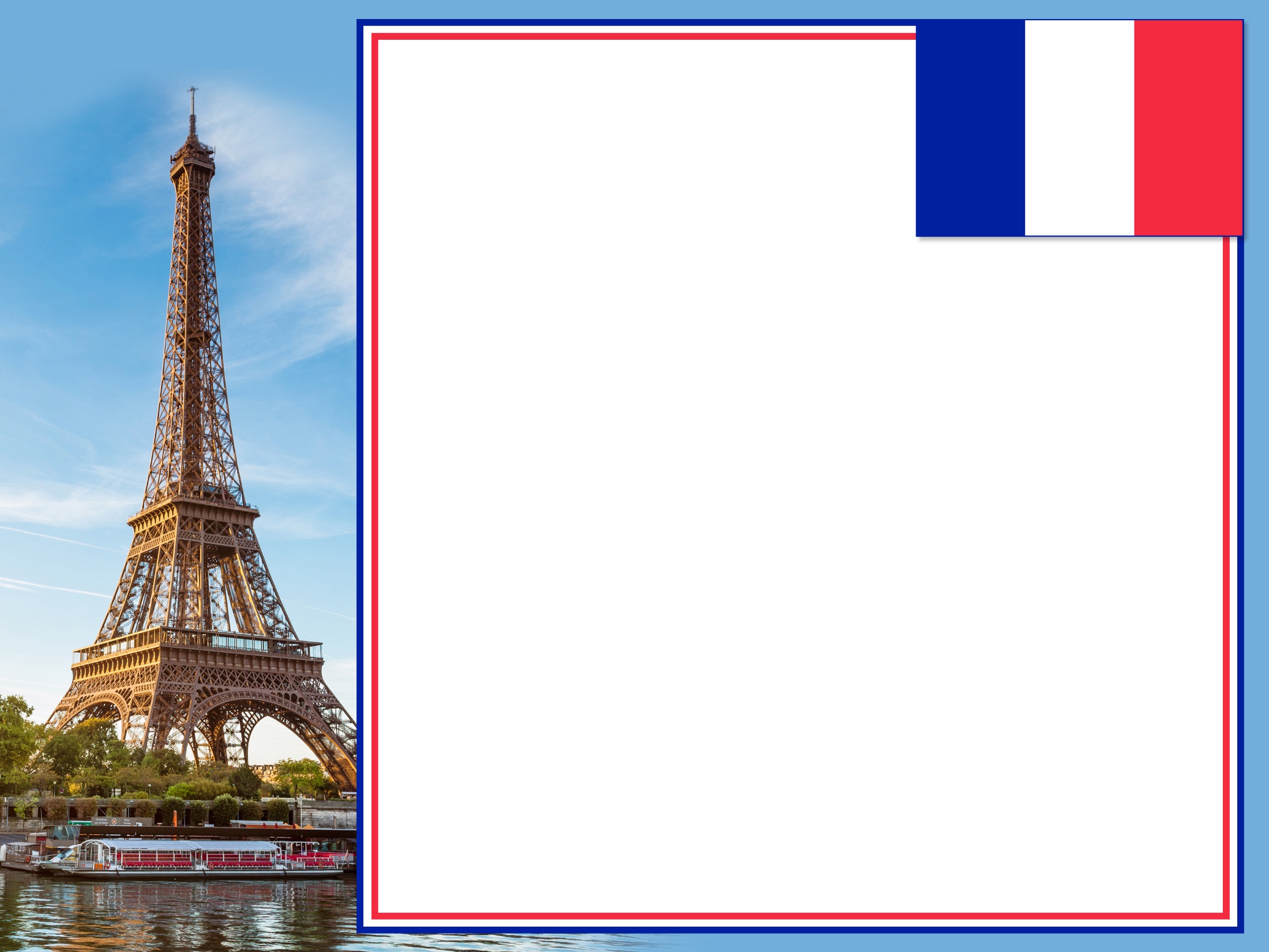 Бесплатный сайт для 
изучения и преподавания 
французского языка как 
иностранного (FLE)

https://enseigner.tv5monde.com
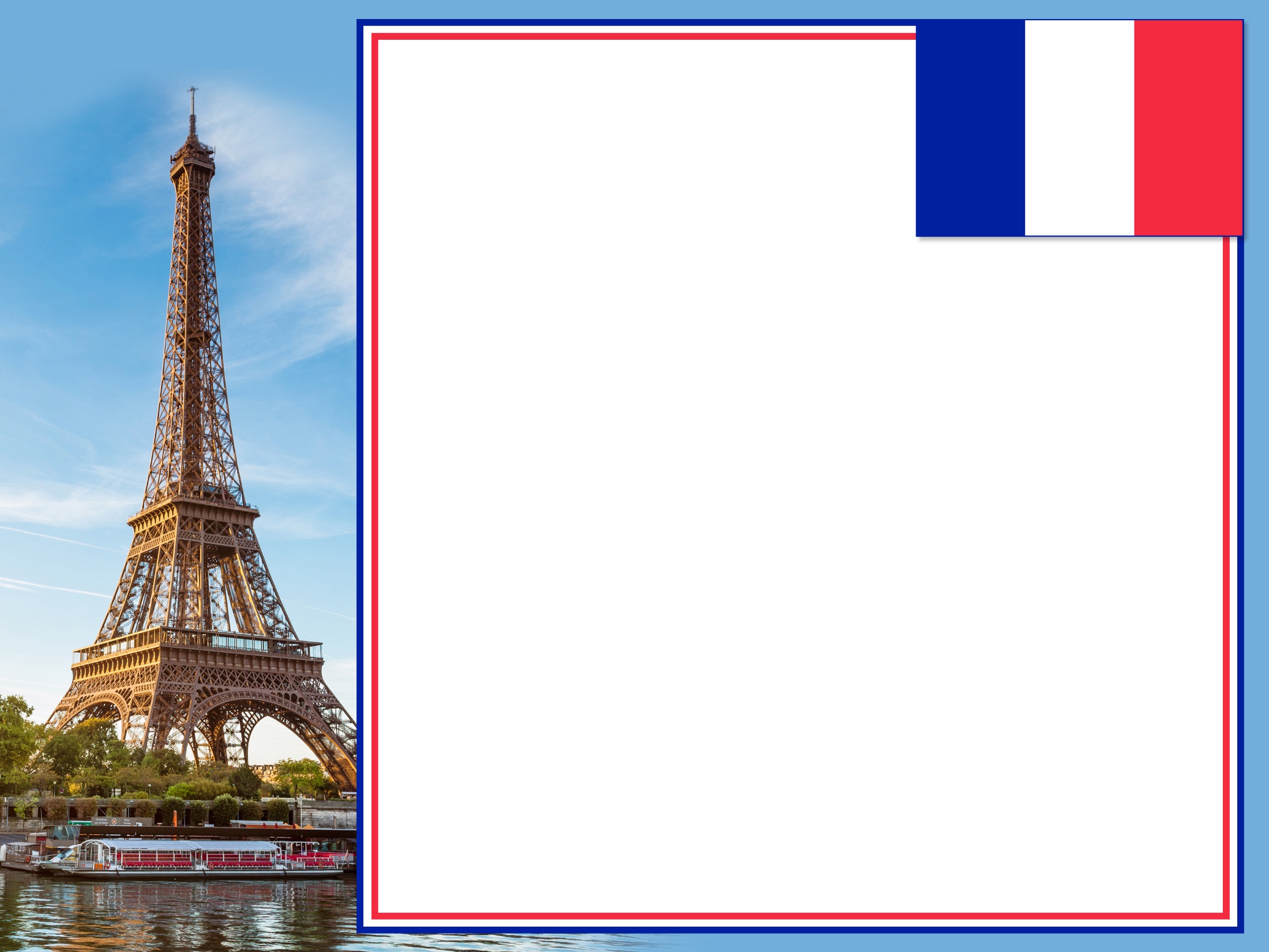 Бесплатный сайт для 
изучения и преподавания 
французского языка как 
иностранного (FLE)
https://enseigner.tv5monde.com
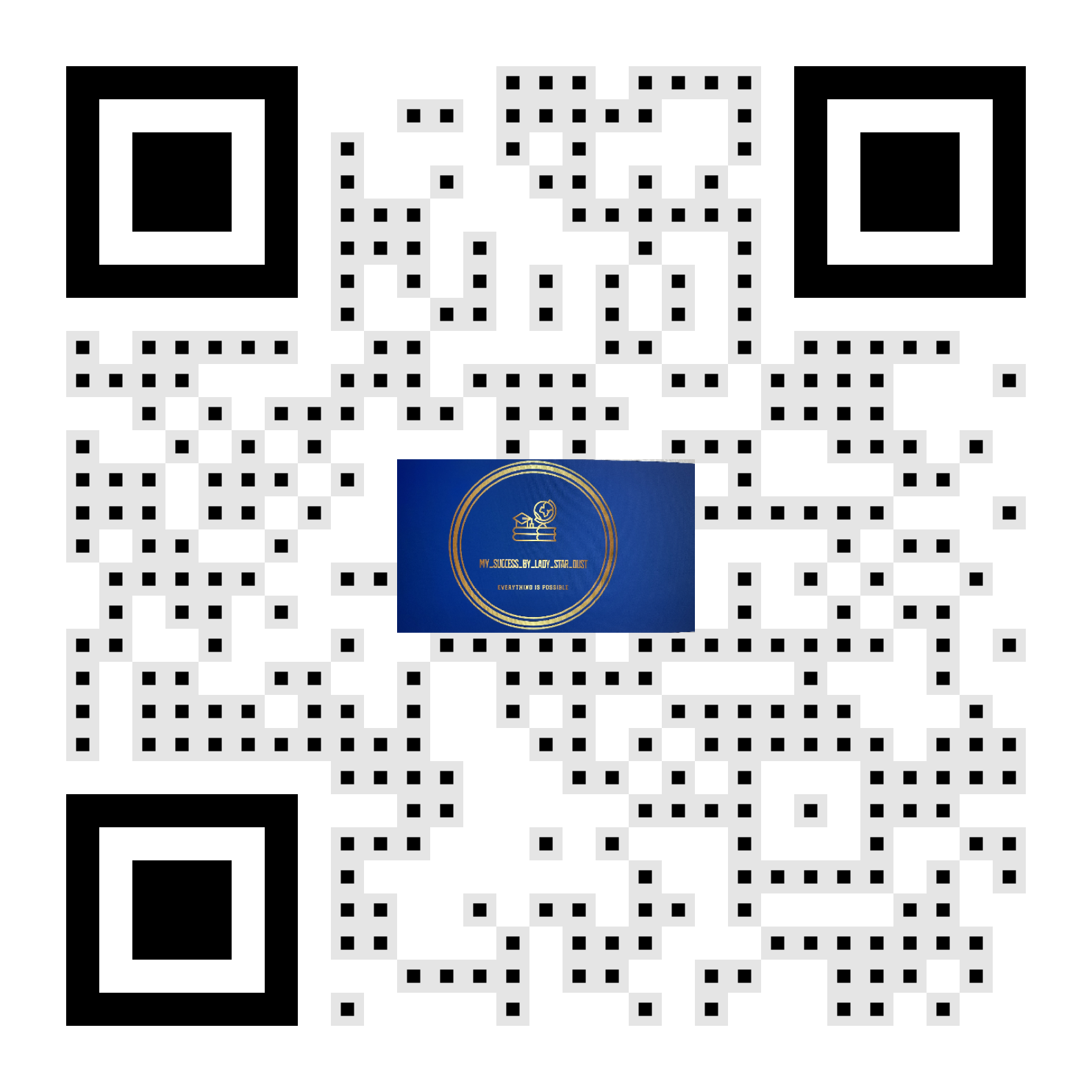 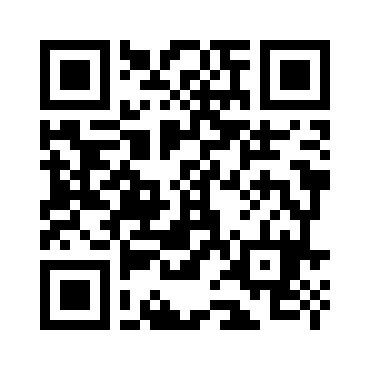 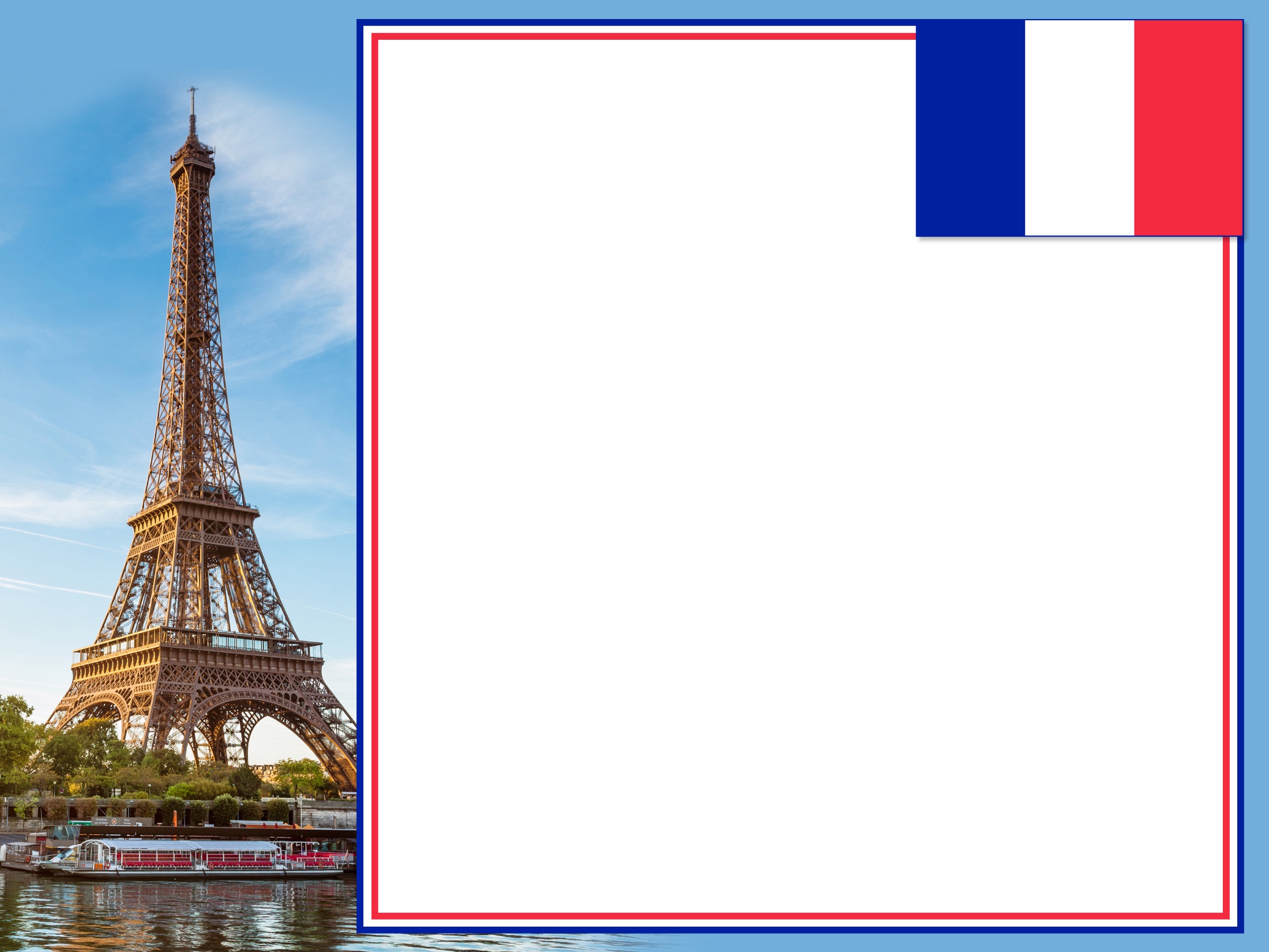 Благодарю за внимание!